«Special pharmaceutical chemistry»
HETEROCYCLIC DRUGS WITH ONE HETEROATOM IN THE CYCLE. QUINOLINE DERIVATIVES.
Associate Professor Gureeva E.S.
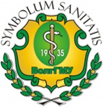 General characteristic
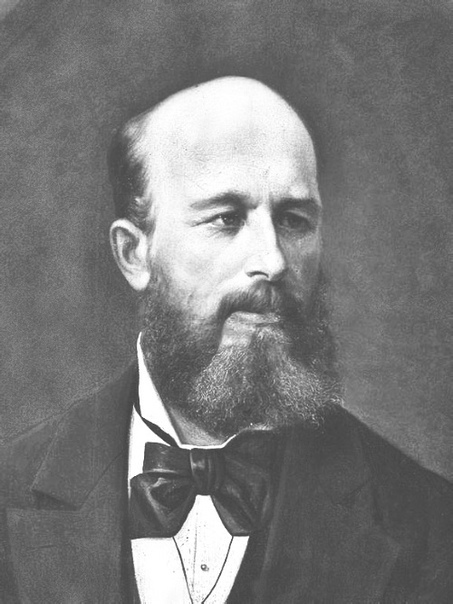 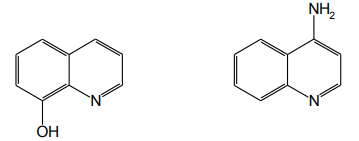 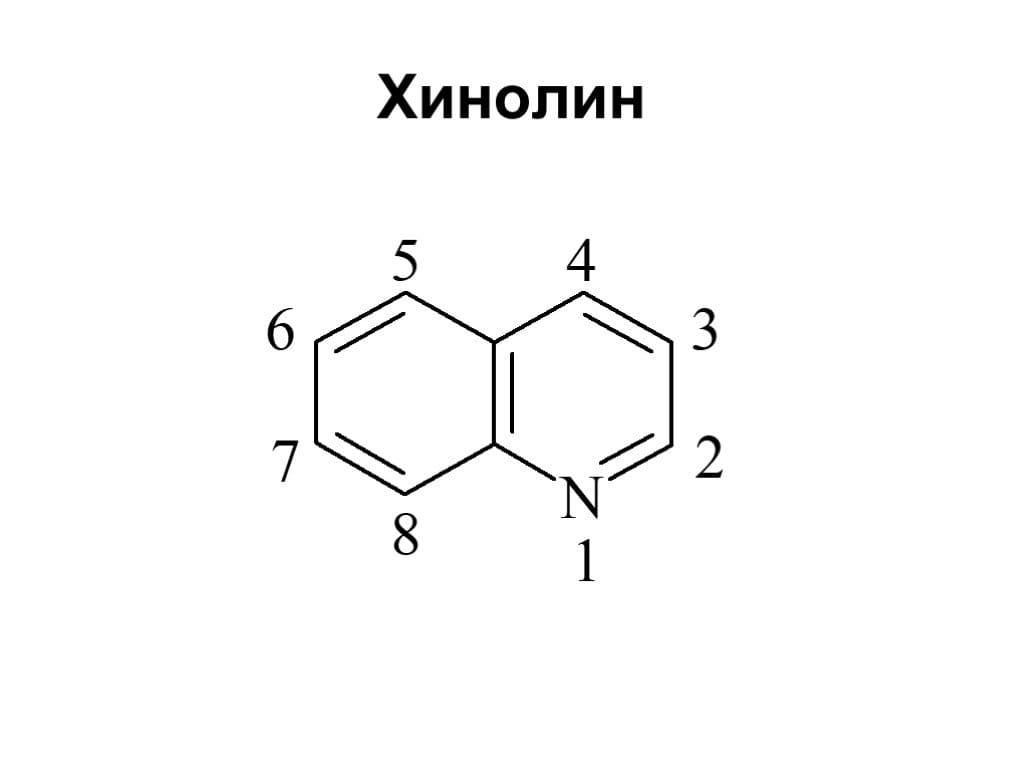 4-aminoquinoline 	   8-oxyquinoline
Quinoline
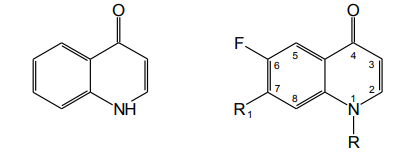 A.M. Butlerov
quinolone-4           fluoroquinolones
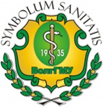 8-oxyquinoline derivatives. Chinosolum.
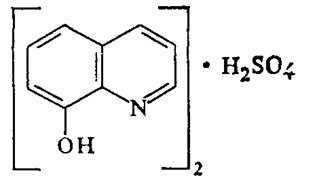 Fine crystalline powder with lemon-yellow color and peculiar odor, easily soluble in water and ethanol, practically insoluble in ether and chloroform.
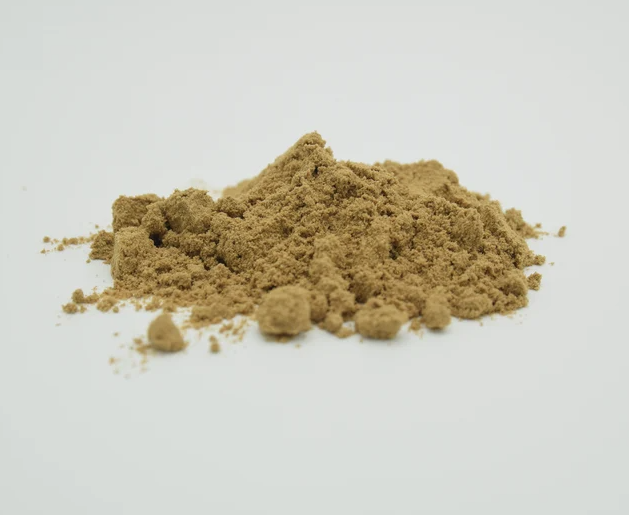 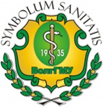 8-oxyquinoline derivatives. Chinosolum.
Obtaining
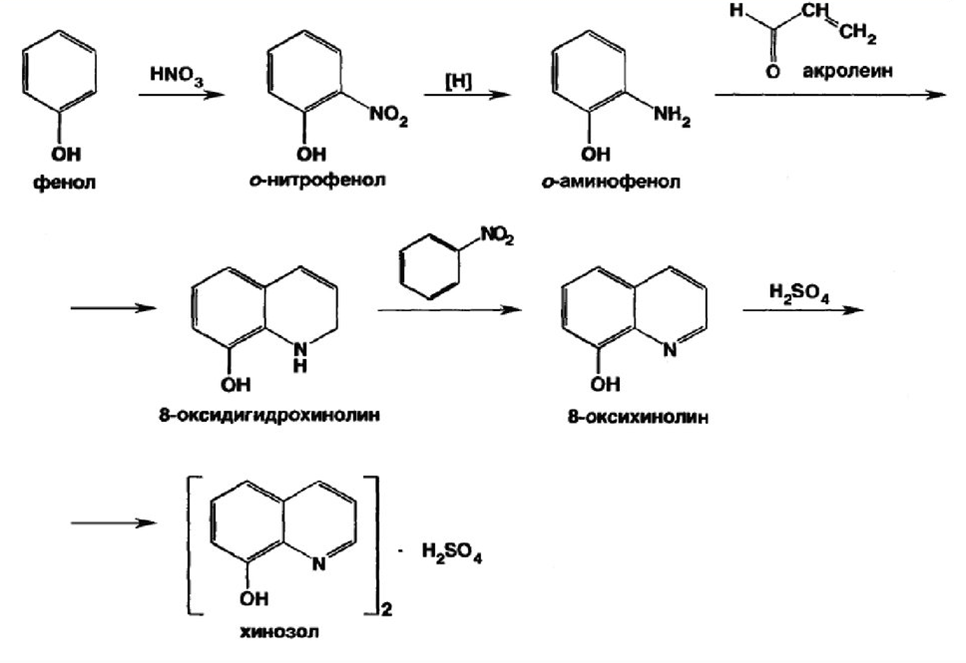 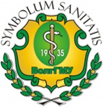 8-oxyquinoline derivatives. Chinosolum.
Identification
1. Instrumental methods
2. Interaction with ferric (III) chloride solution
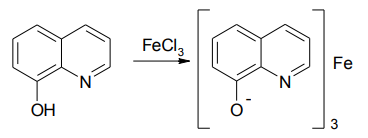 green coloration
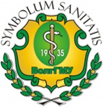 8-oxyquinoline derivatives. Chinosolum.
Identification
3. Formation of complex salt with metal cations
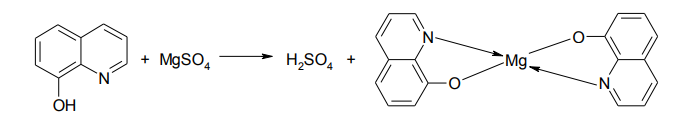 white precipitate
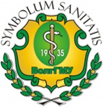 8-oxyquinoline derivatives. Chinosolum.
Identification
4. Formation of azo dye
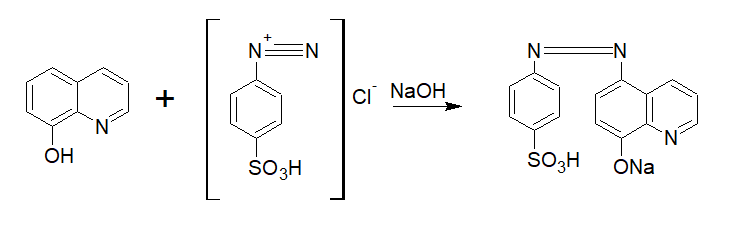 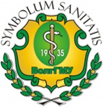 8-oxyquinoline derivatives. Chinosolum.
Identification
5. Reaction with citric acid
When chinosol is heated in a solution of citric acid and acetic anhydride, purplish-red coloring appears (reaction with tertiary nitrogen atom).
6. Reaction with common alkaloid reagents
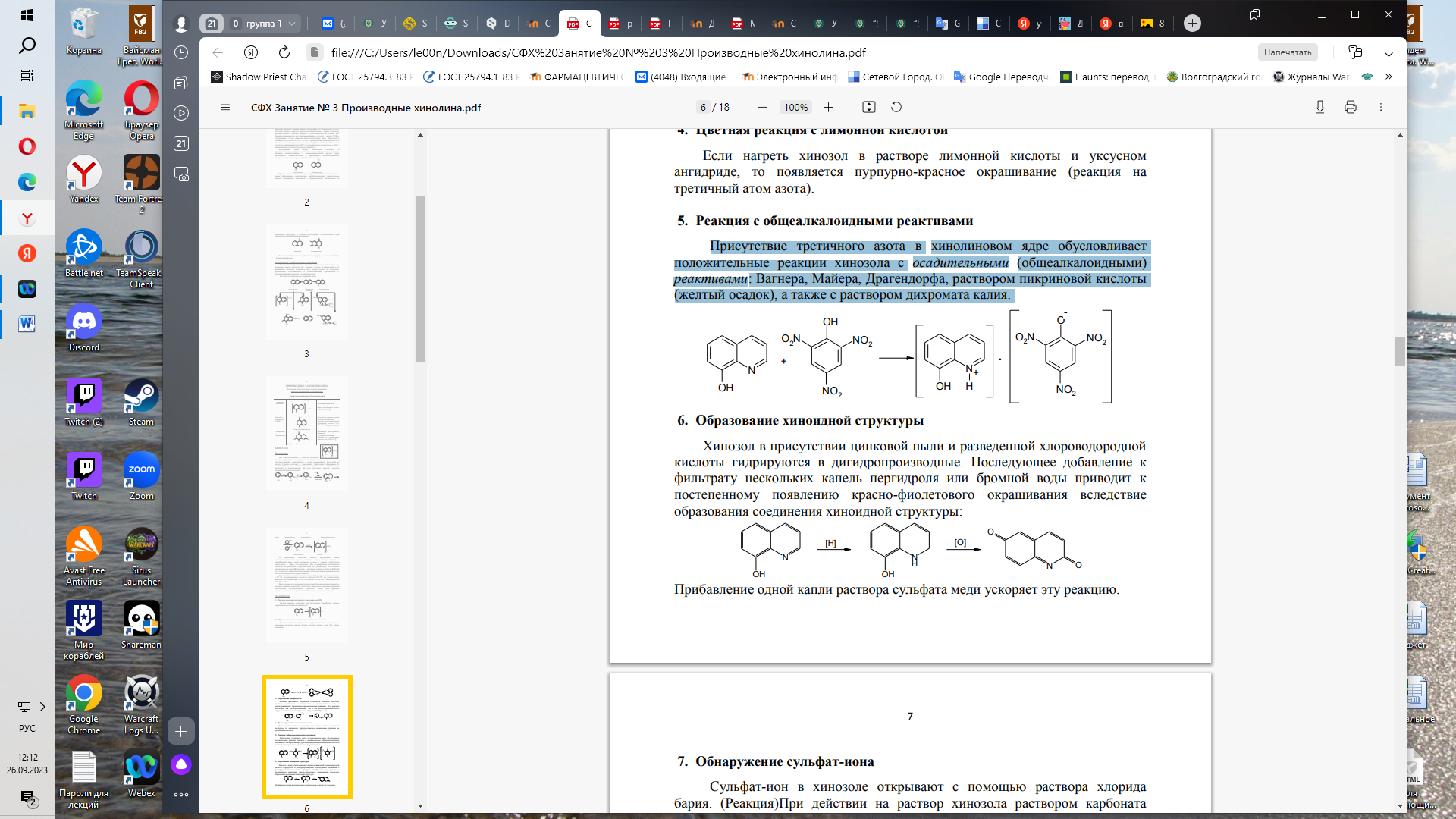 yellow precipitate
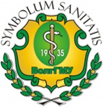 8-oxyquinoline derivatives. Chinosolum.
Identification
7. Formation of a quinoid structure
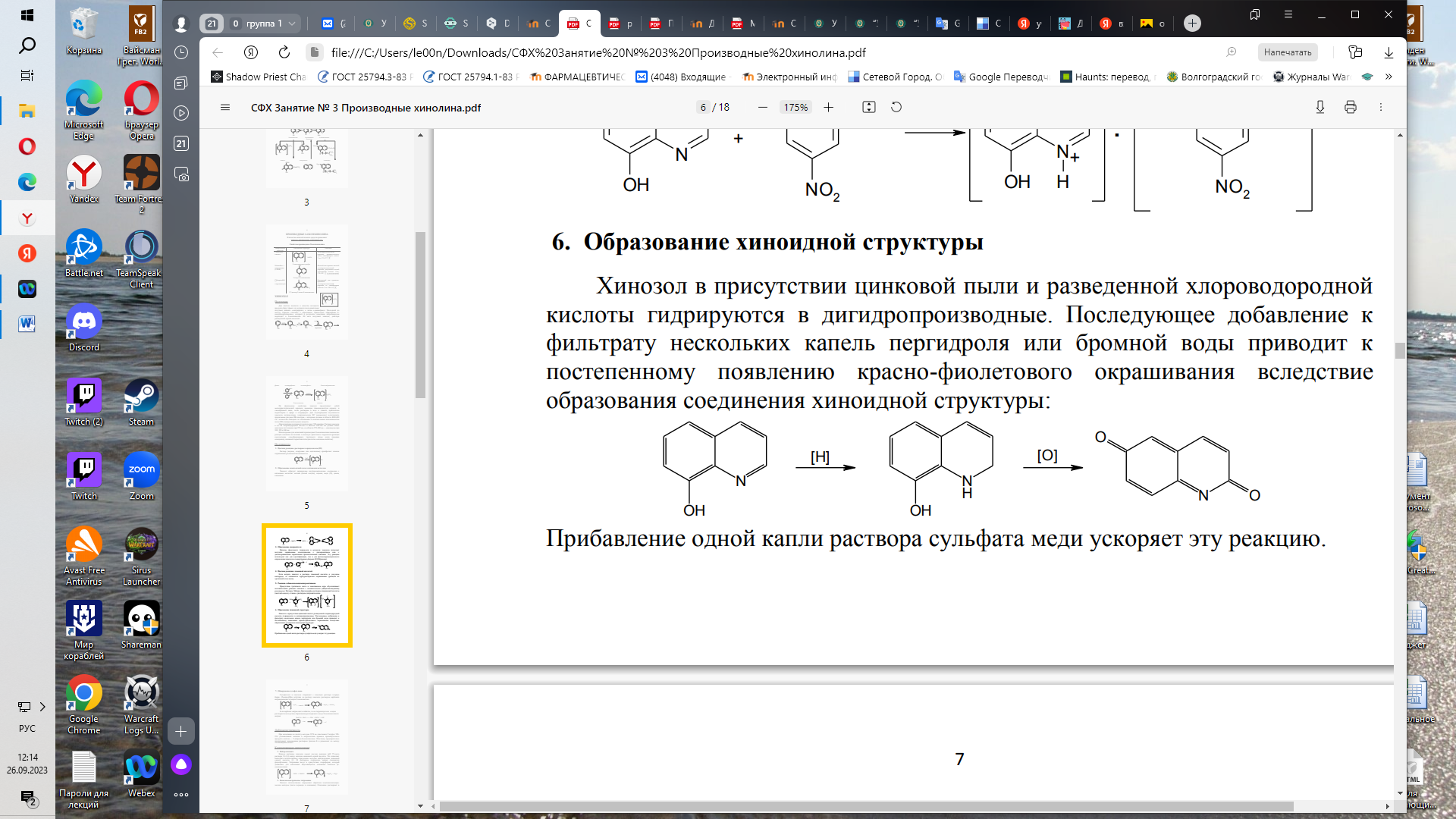 8. Detection of sulfate ion
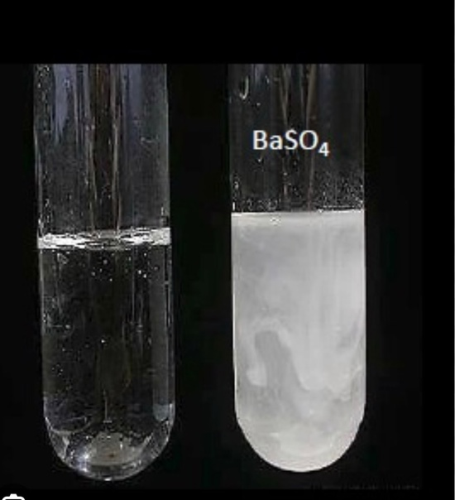 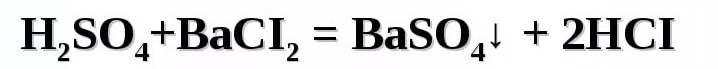 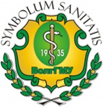 8-oxyquinoline derivatives. Chinosolum.
Identification
9. Precipitation of chinosol base
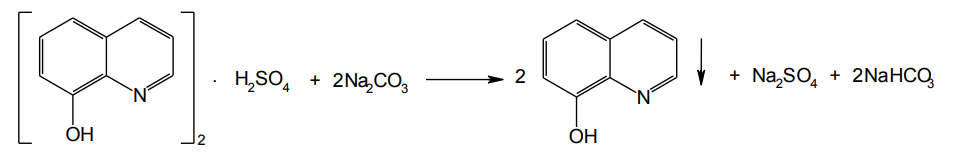 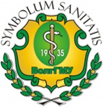 8-oxyquinoline derivatives. Chinosolum.
Assay
1. Neutralization
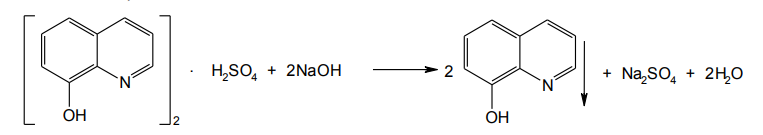 Titrated with 0.1 M sodium hydroxide solution (indicator phenolphthalein). Titration is carried out in the presence of chloroform, which is added to extract the released chinosol base (8-oxyquinoline).
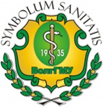 8-oxyquinoline derivatives. Chinosolum.
Assay
2. Complexometric titration
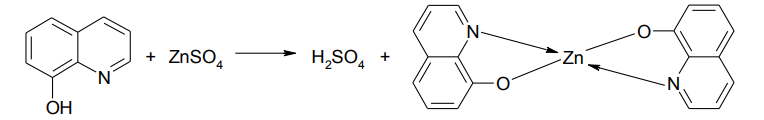 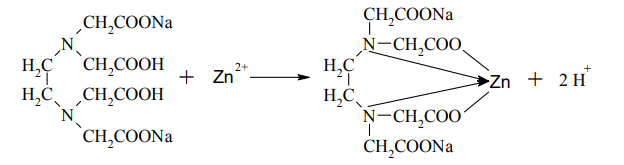 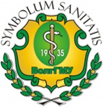 8-oxyquinoline derivatives. Chinosolum.
Assay
3. Bromatometric determination
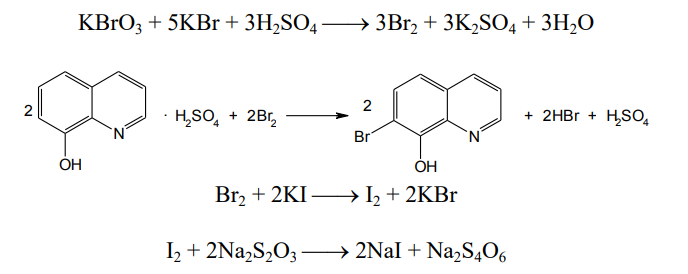 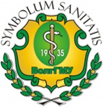 8-oxyquinoline derivatives. Chinosolum.
Storage
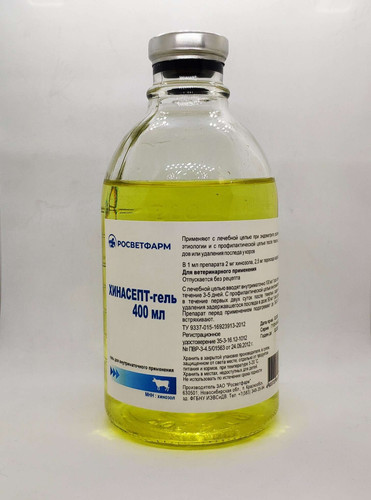 The medicinal substance is stored in a dry place protected from light, in well sealed containers.
Medical use
Chinosol has antiseptic properties. It is used for disinfection of hands, rinses, sphincters. It is included in the composition of ointments, powders.
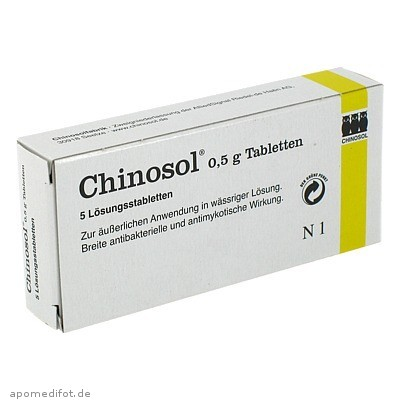 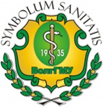 8-oxyquinoline derivatives. Nitroxoline.
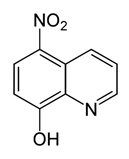 Fine crystalline powder with yellow coloring and peculiar odor. Nitroxoline is practically insoluble in water, slightly soluble in ethanol. Nitroxoline is slightly soluble in ether and moderately soluble in chloroform.
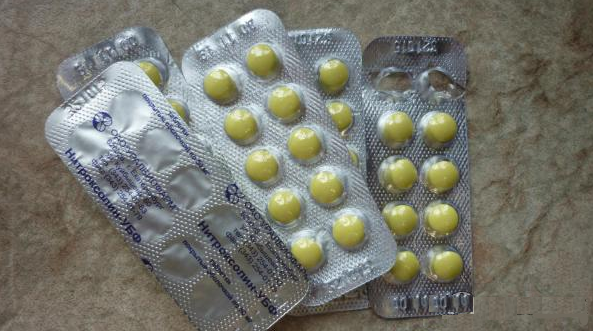 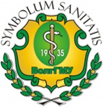 8-oxyquinoline derivatives. Nitroxoline.
Obtaining
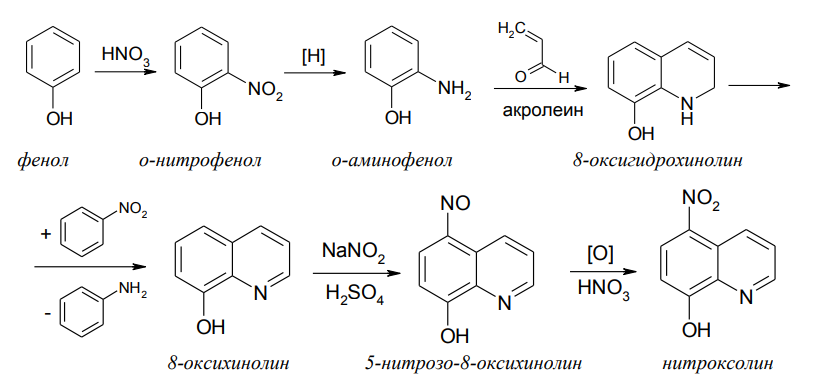 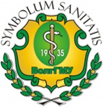 8-oxyquinoline derivatives. Nitroxoline.
Identification
1. Instrumental methods
2. Reaction with ferric (III) chloride
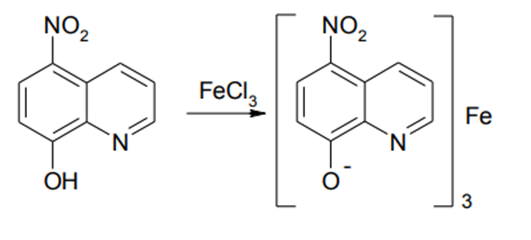 green
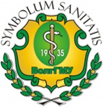 8-oxyquinoline derivatives. Nitroxoline.
Identification
3. Complex salt formation with metal cations
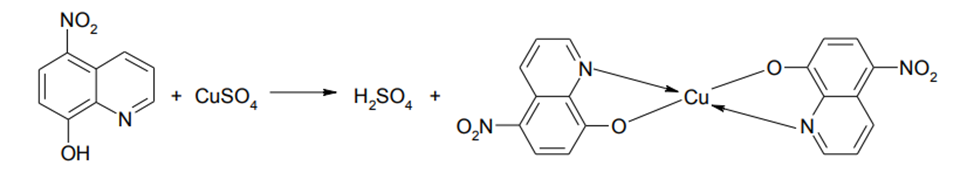 green precipitate
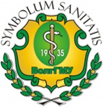 8-oxyquinoline derivatives. Nitroxoline.
Identification
4. Formation of azo dye after reduction
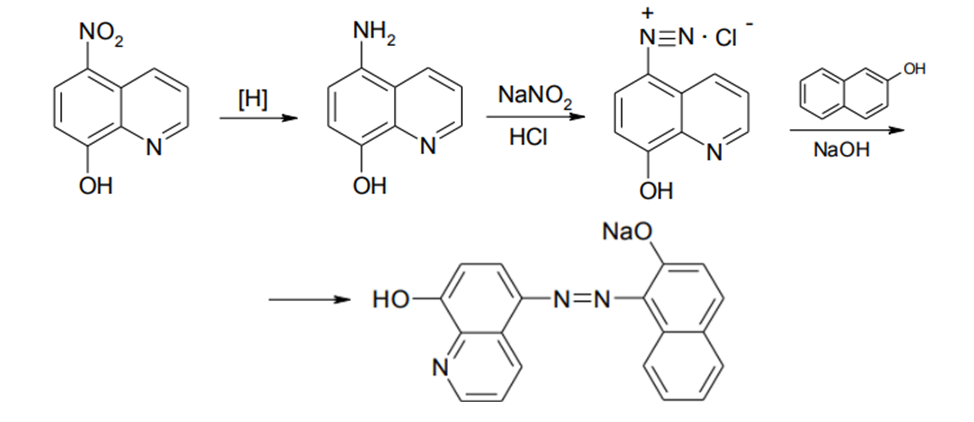 red-orange
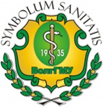 8-oxyquinoline derivatives. Nitroxoline.
Identification
5. Reaction with diphenylamine in sulfuric acid
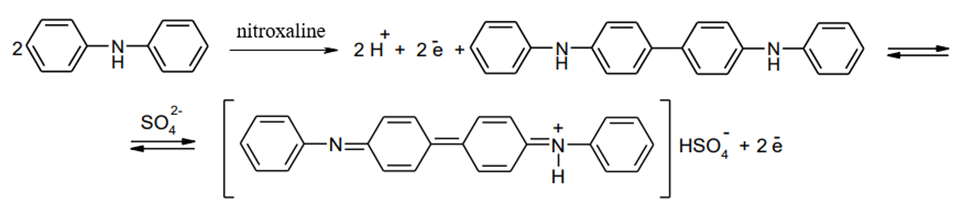 blue
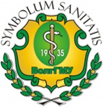 8-oxyquinoline derivatives. Nitroxoline.
Identification
6. Reaction with general alkaloid reagents
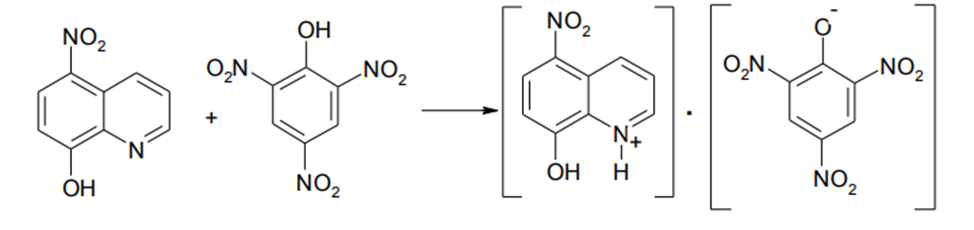 yellow precipitate
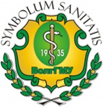 8-oxyquinoline derivatives. Nitroxoline.
Identification
7. Oxidation with perhydrol after hydrogenation
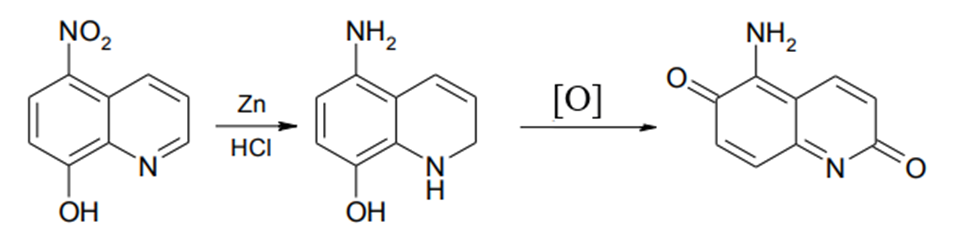 red-violet
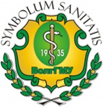 8-oxyquinoline derivatives. Nitroxoline.
Assay
Non-aqueous titration
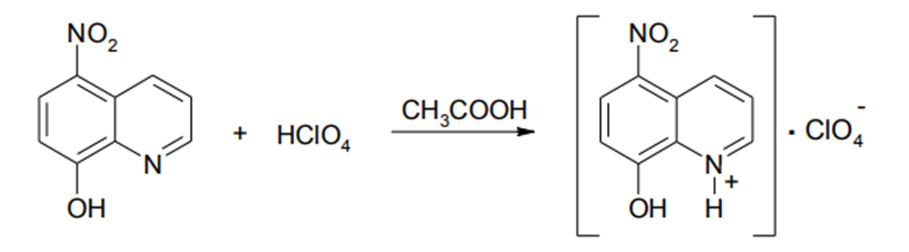 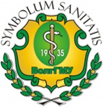 8-oxyquinoline derivatives. Nitroxoline.
Storage
The medicinal substance is stored in a dry place protected from light, in well sealed containers.
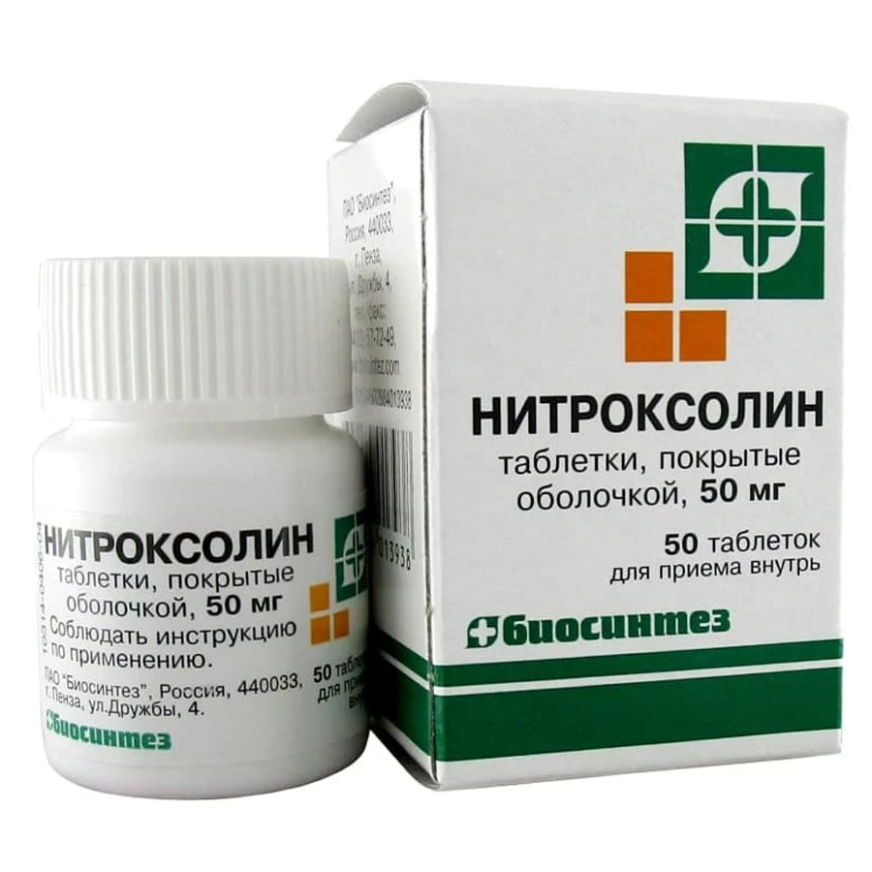 Medical use
Nitroxoline belongs to the number of antibacterial drugs. Nitroxoline is used as an antimicrobial agent for the prevention and treatment of genitourinary tract infections orally in the form of tablets of 0.05 grams.
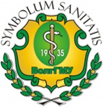 4-aminoquinoline derivatives. Chloroquine phosphate.
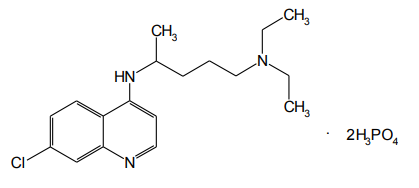 White or white with a slight creamy tinge, odorless or almost odorless crystalline powder. T.pl. 214,5-218°C (with decomposition). Easily soluble in water and very slightly soluble in organic solvents: ethanol, ether, chloroform.
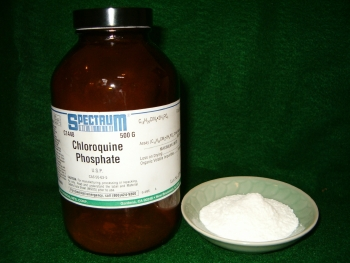 Chloroquine Phosphate (Hingamine)
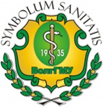 4-aminoquinoline derivatives. Chloroquine phosphate.
Obtaining
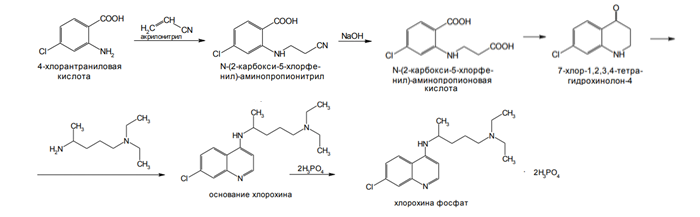 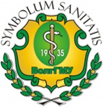 4-aminoquinoline derivatives. Chloroquine phosphate.
Identification
1. UV spectrophotometry
Chloroquine phosphate (hingamine) has three absorption maxima in the UV region (240-360 nm): at 257, 329, 343 nm (0.001% solution in 0.01 M hydrochloric acid solution) with optical densities of about 0.29, 0.32, and 0.37. The ratios of these values at 257 and 329 nm to the absorbance at 343 nm should be in the range 0.86-0.95.
2. Precipitation of the bases of Chloroquine phosphate
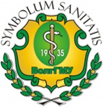 4-aminoquinoline derivatives. Chloroquine phosphate.
Identification
3. Action of common alkaloid reagents
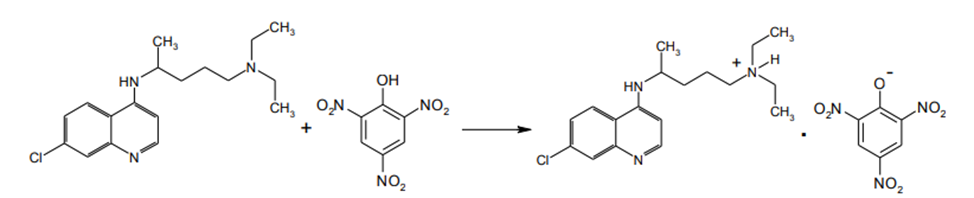 yellow precipitate
Chloroquine phosphate picrate has a melting point of 204-207°C.
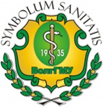 4-aminoquinoline derivatives. Chloroquine phosphate.
Identification
4. Detection of phosphate ion
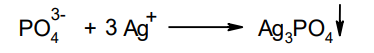 yellow precipitate
white crystalline precipitate
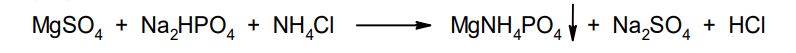 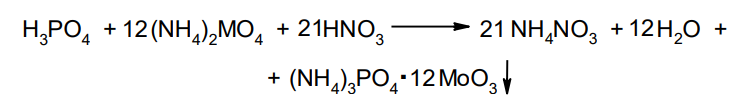 yellow crystalline precipitate
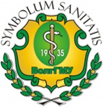 4-aminoquinoline derivatives. Chloroquine phosphate.
Assay
1. Non-aqueous titration
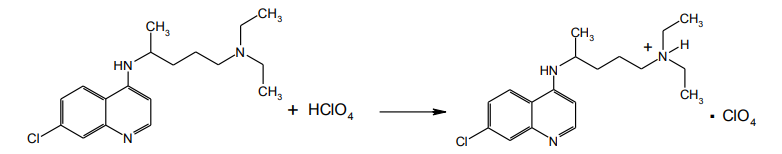 2. UV-visible spectrophotometry
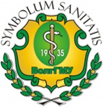 4-aminoquinoline derivatives. Chloroquine phosphate.
Storage
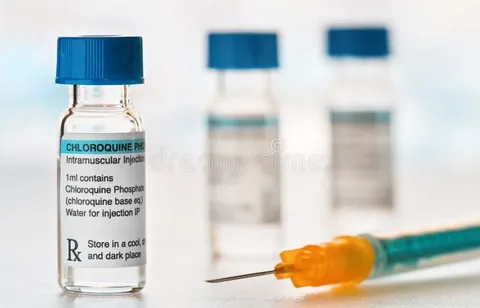 Chloroquine phosphate and hydroxychloroquine sulfate are stored according to List B, in well-closed containers of orange glass, protected from light. They gradually color in the light.
Medical use
Chloroquine phosphate and hydroxychloroquine sulfate are effective antiprotozoal and immunosuppressive agents. They have therapeutic and prophylactic antimalarial effect on both sexless and sexual forms of malarial plasmodia. They are also prescribed in the treatment of arthritis, lupus erythematosus and others.
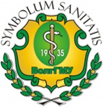 4-carboxyquinoline derivatives
(Cinchoninic acid)
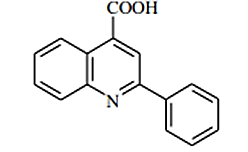 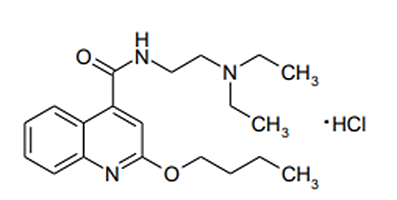 Cinchophthene 
(Cinchophtnum)
Sovcain (Sovcainum)
In surgery for local Anesthesia and spinal anesthesia.
Used for gout, rheumatism, neuralgia.
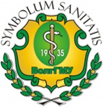 8-Aminoquinoline derivatives
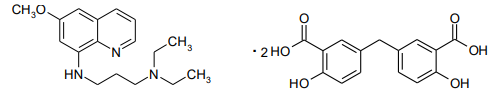 Plasmocid (Plasmocidum)
For the treatment of three-day and tropical malaria.
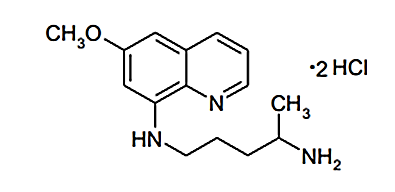 For the treatment of three-day and four-day malaria.
Chinocid (Chinocium)
Thank you for attention!
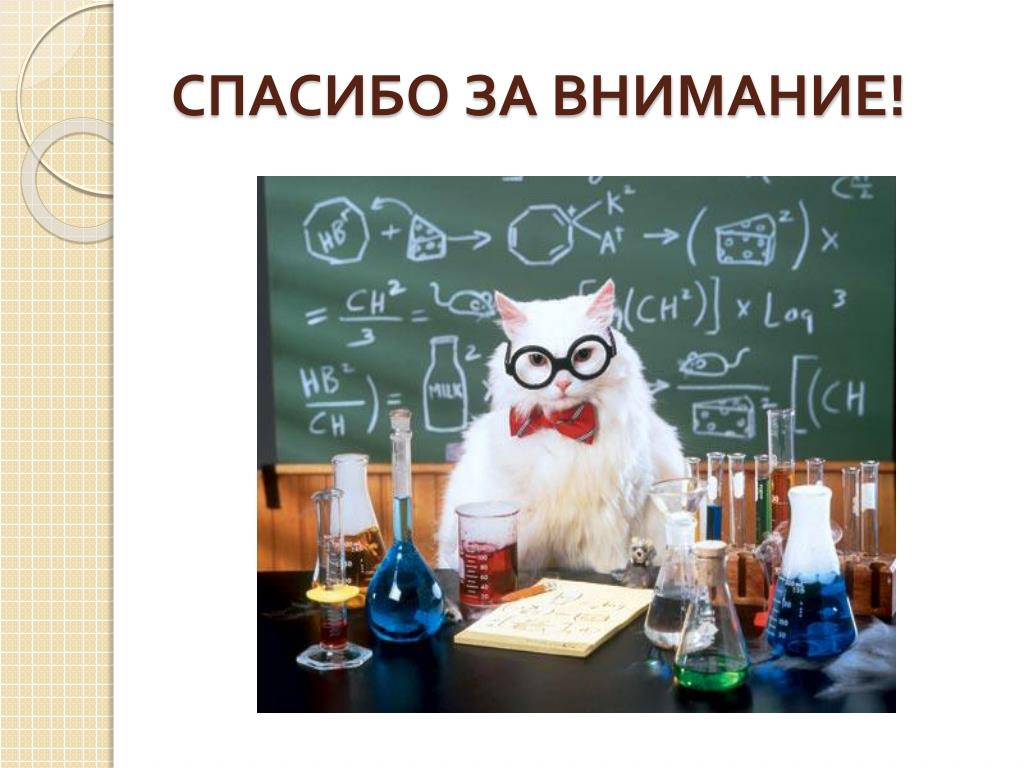